Зчеплення генів і кросинговер
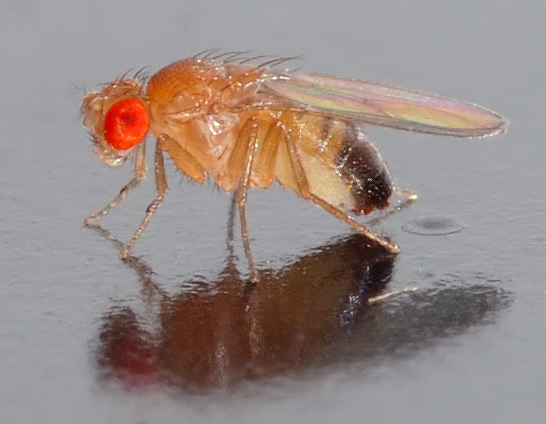 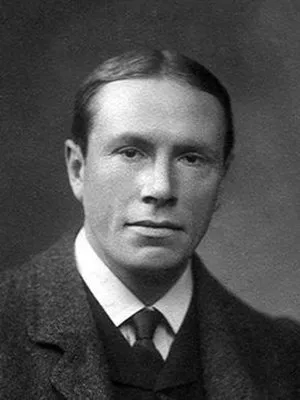 Вперше зчеплення генів відкрили у 1906р. англійські генетики У.Бетсон і Р.Пеннет, які вивчали дигібридне схрещування у Горошку запашного (Lathyrus odoratus) і виявили відхилення від закону незалежного успадкування генів
Реджинальд Пеннет
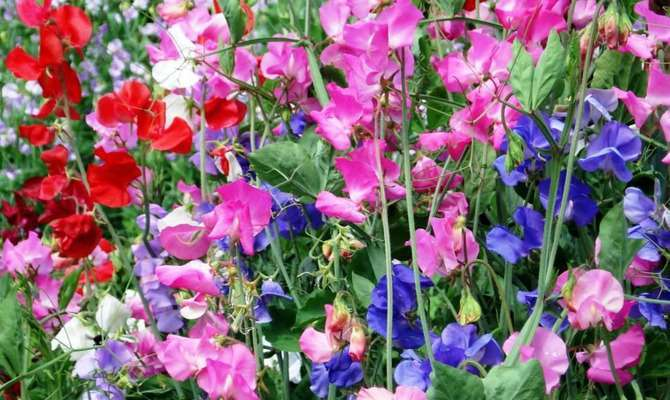 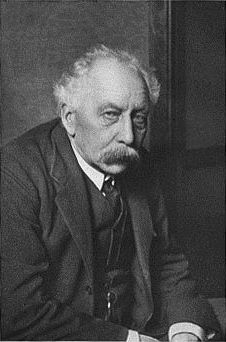 Горошок запашний
Що таке зчеплення генів?
Уїльям Бетсон
План
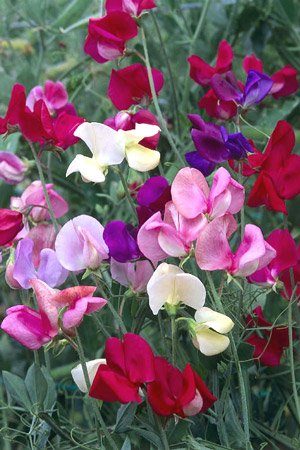 Експеримент Т.Моргана про зчеплення генів
Значення кросинговеру за неповного зчеплення генів
Значення хромосомної теорії спадковості
Горошок запашний
Томас Хант Морган
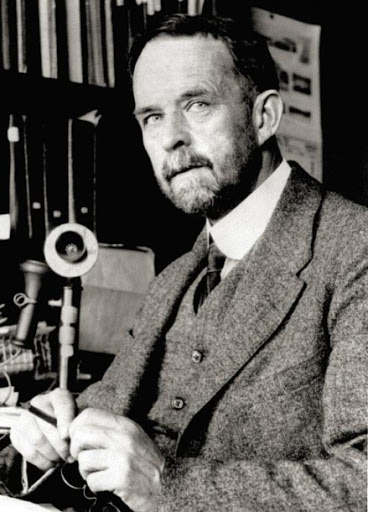 Мухи-дрозофіли – ідеальний об’єкт для дослідів
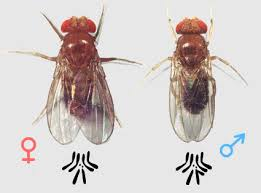 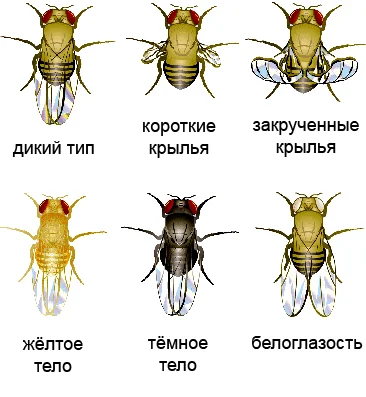 Короткі 
крила
Закручені 
крила
Дикий тип
Темне 
тіло
Жовте 
тіло
Білі очі
Зчеплення ознак
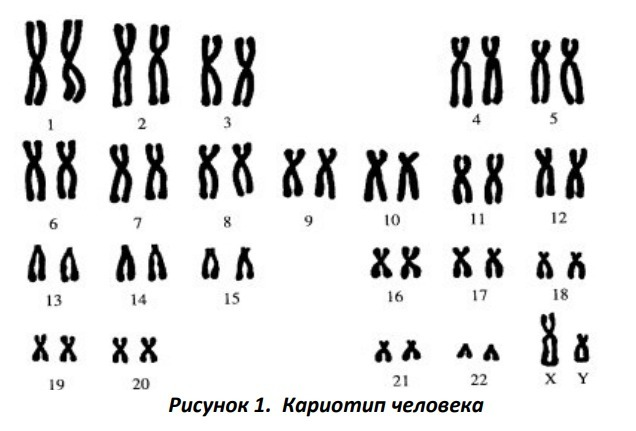 Каріотип людини
Дослід Моргана
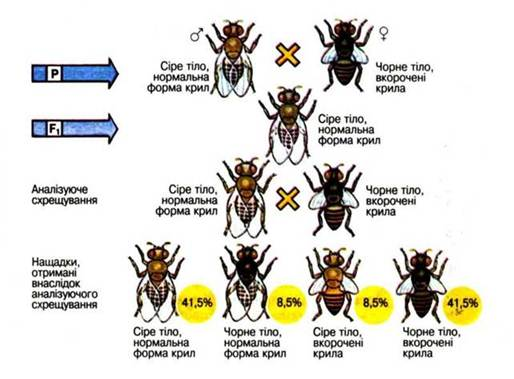 ♂ аавв
♀ ААВВ
Чорне тіло (а)
Вкорочені крила (в)
Сіре тіло (А)
Нормальна форма крил (В)
РР
Сіре тіло
Нормальна форма крил
F1
АаВв
АаВв
аавв - аналізатор
Сіре тіло
Нормальна форма крил
Аналізуюче схрещування
Чорне тіло
Вкорочені 
крила
Нащадки, отримані внаслідок аналізуючого схрещування
Сіре тіло
Нормальна форма крил
Чорне тіло
Нормальна форма крил
Сіре тіло
Вкорочені крила
Чорне тіло
Вкорочені крила
Дослід Моргана
Дослід Моргана
Кросинговер
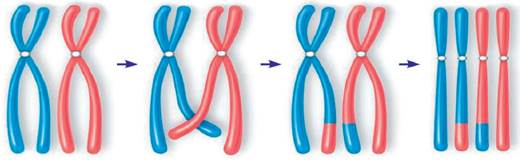 Генетична карта
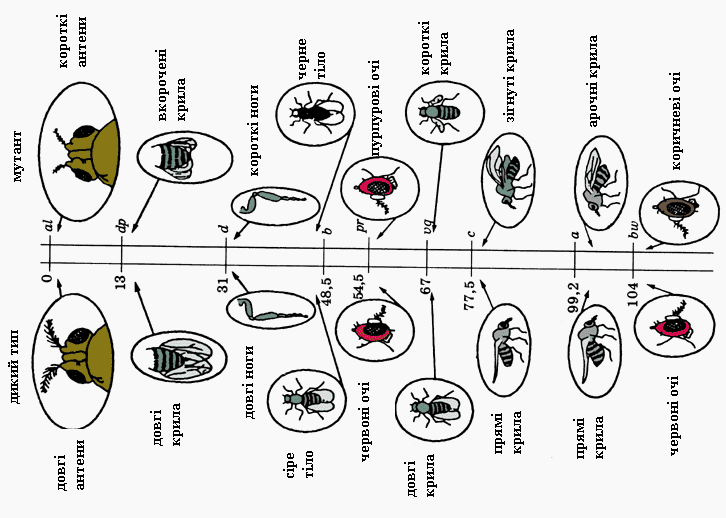 Хромосомна теорія спадковості
Висновки
Зчеплені гени, які локалізовані в одній хромосомі, успадковуються разом і не виявляють незалежного розподілу (Закон Моргана)
Зчеплення генів завдяки кросинговеру може бути неповним, що забезпечує спадкову різноманітність нащадків
Хромосомна теорія спадковості – узагальнення наукових знань, згідно з якими хромосоми є матеріальною основою спадковості, тобто спадковість ознак організмів у ряді поколінь визначається спадковістю їхніх хромосом
Томас Хант Морган
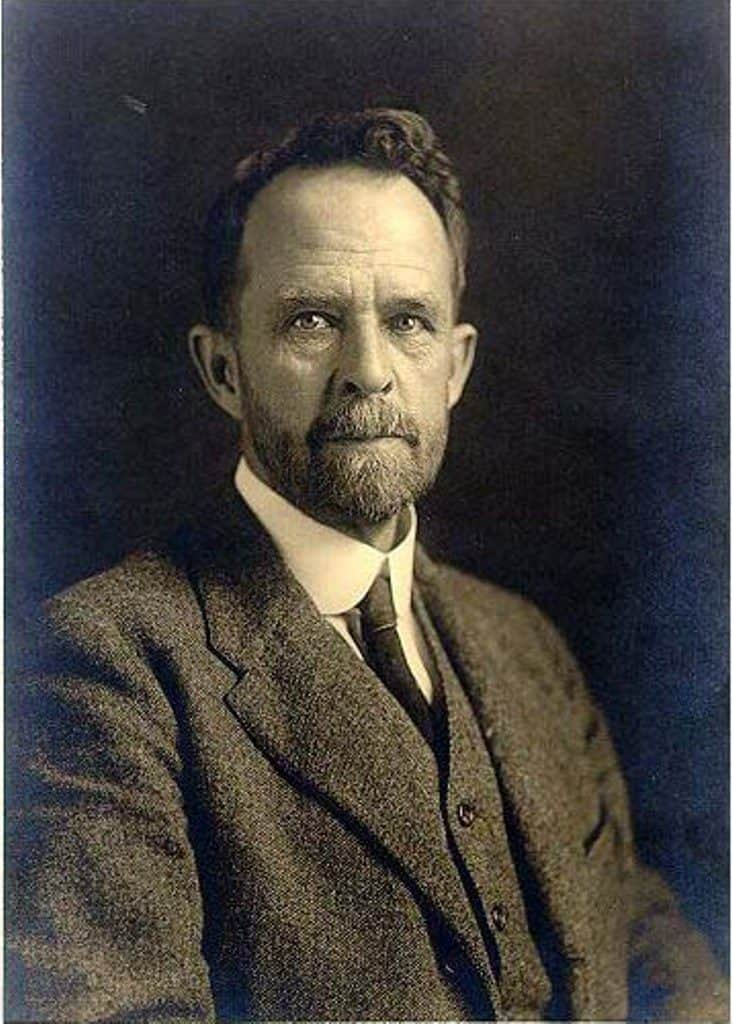